Patins quad
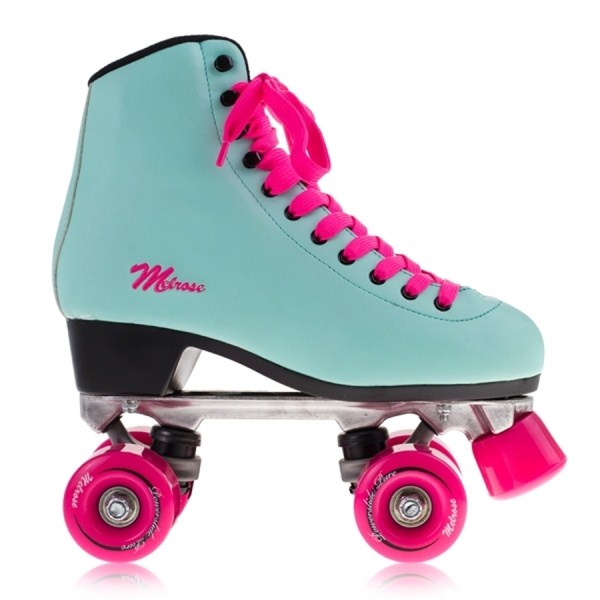 Adoro andar de patins Quad mai tem diversos patins mais também adoro animais
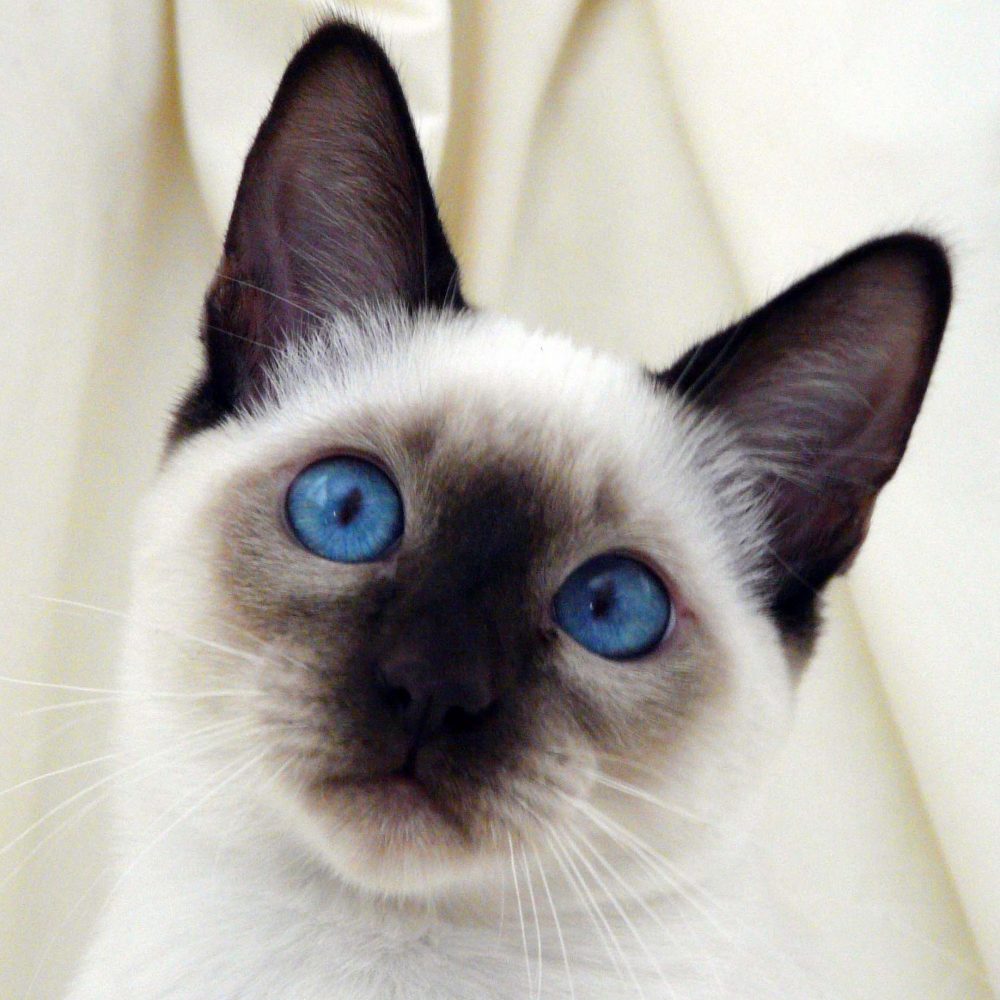 E essas são as coisas que eu mais adoro alias  tenho 2 gatas